LMRFC Reference Slide For Crest Tables
LMRFC Forecasts Issued Morning of March 2, 2022
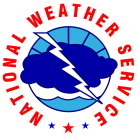 Lower Mississippi 
RIVER FORECAST CENTER
Talking Points
The lower Ohio River is near crest now and should start to slowly recede over the coming days.  

Another weather system is expected over the weekend and early indications are the rainfall associated with the system would prolong elevated water levels and not raise current crest levels on the lower Ohio River.  Minor to moderate flooding will continue on the lower Ohio River for several more weeks.  

The weather system may cause renewed minor to moderate flooding on the smaller tributaries in southeast Missouri, north Arkansas, and west Tennessee. 

As the crest moves downstream on the lower Mississippi River, minor flooding is expected from New Madrid, MO to Osceola, AR. Minor flooding is also expected at Red River Landing, LA. 

The crest levels on the lower Ohio River will be similar to levels reached in March and April of 2021. 

The 16 day future rainfall guidance continues to show the same crests on the lower Ohio and lower Mississippi Rivers.  The guidance does shows flooding continuing a few more weeks on the lower Ohio River and keeping the lower Mississippi River elevated through March.
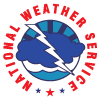 Ohio/Mississippi River Crest Watch
Created March 2 2022 @  11:00 am CDT
Lower Mississippi River Forecast Center     weather.gov/lmrfc
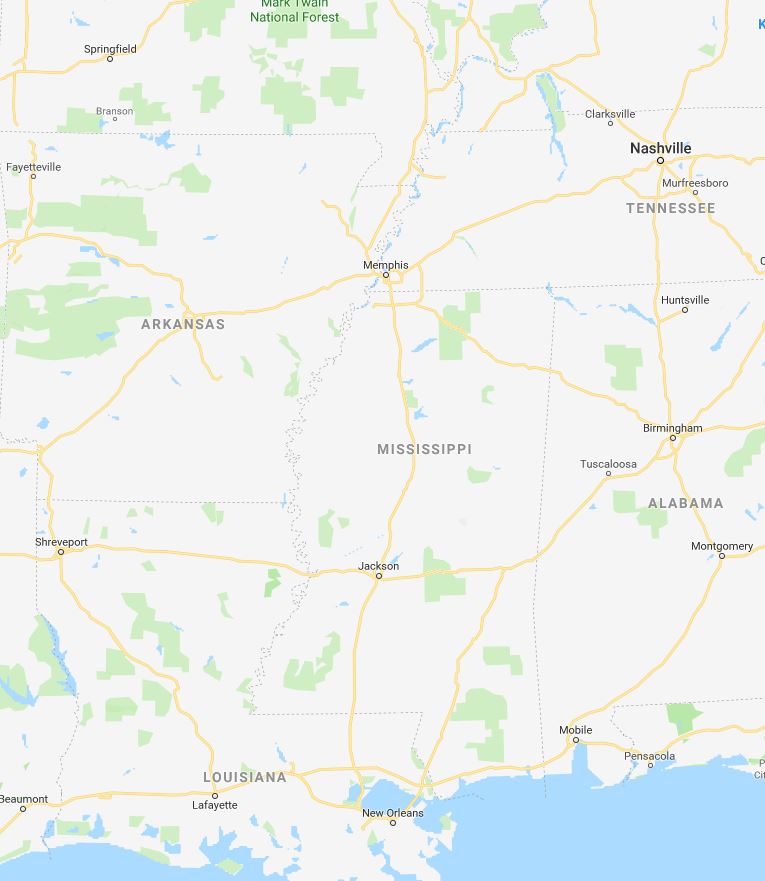 OH River at Paducah
OH River at Cairo
MS River at Caruthersville
MINOR
Current: 34.2’
Current: 44.5’   MODERATE
Current: 46.9’
Crest in MINOR at 35.0’ on March 4th
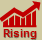 Crest in MODERATE 
at 47.0’ on March 4th
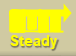 Forecast:
Forecast:
Forecast:
Cresting Now
5 Days
2 Days
0.5 Day
2 Days
1 Day
2 Days
2 Days
2 Days
ACTION
MINOR
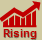 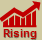 MS River at Ark City
MS River at Memphis
MS River at Natchez
MS River at Vicksburg
MS River at Greenville
MS River at New Orleans
MS River at Baton Rouge
Current: 31.1’
Current: 28.9’
Current: 44.1’
Current: 37.5’
Current: 41.8’
Current:  10.3’
Current: 28.3’
Crest at 33.2’ on 
March 8th
Crest in ACTION at 30.0’ on March 6th
Crest in ACTION at 39.4’ on March 9th
Crest at 12.2’ on 
March 13th
ACTION
Crest in ACTION at 
32.1’ on March 12th
Forecast:
Forecast:
Forecast:
Forecast:
Forecast:
Forecast
Crest in ACTION  at 
47.0’ on March 11th
Forecast:
ACTION
Crest in ACTION at 43.4’
on March 8th
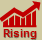 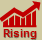 ACTION
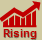 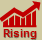 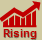 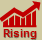 Morganza Location
Bonnet Carré Location
NWSLMRFC
@NWSLMRFC
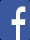 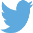